apple pi robotics
9/12/2018
Agenda
What is FIRST  

Who is Apple Pi Robotics?

Fall Season

Registration Paperwork  & Youth Protection Program (YPP)

Build and Competition Season

Meeting Locations & Logistics

Costs, Sponsors & FUNdraising

Expectations and “Gracious Professionalism”
What is first robotics?
What is First Robotics?
The Mission of First:

FIRST's mission is to inspire young people to be science and technology leaders, by engaging them in exciting mentor-based programs that build science, engineering and technology skills, that inspire innovation, and that foster well-rounded life capabilities including self-confidence, communication, and leadership.

FIRST Robotics Video   https://youtu.be/31XZ5JsoU9g
The tiers of first
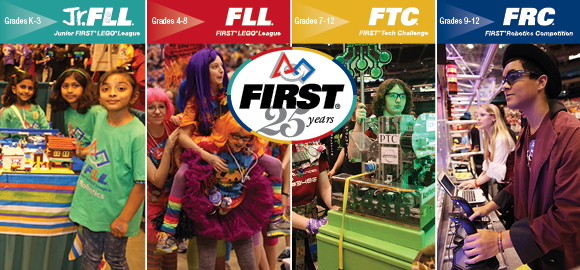 $
Over $80 Million in scholarship opportunities available/200 providers
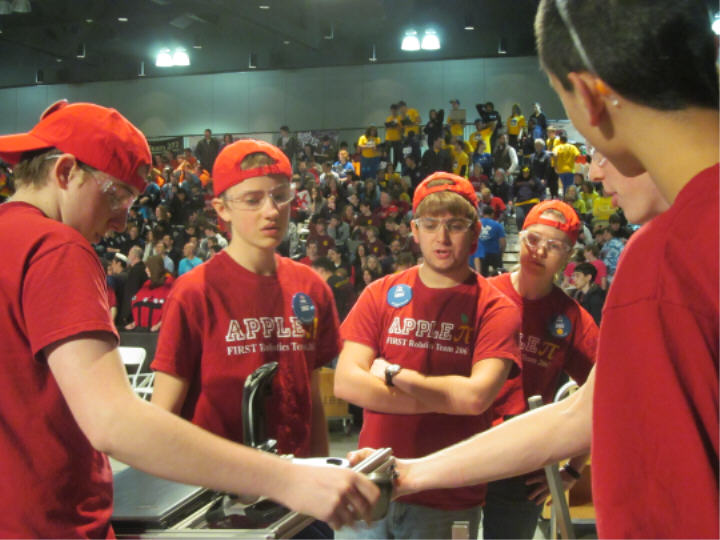 A brief history of apple pi
The development of the team
Founded in 2007 by Al Bishop of Bishop's Orchard
  Gained support of local businesses and developed key sponsors
  Became a 4-H team in 2010
 Moved build locations to meet our growing demands  - 
     29 Soundview Rd, Building 2, Unit #3
 Continuously grew over the years
2008: 9 students
2018:  55+ students
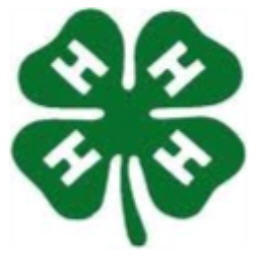 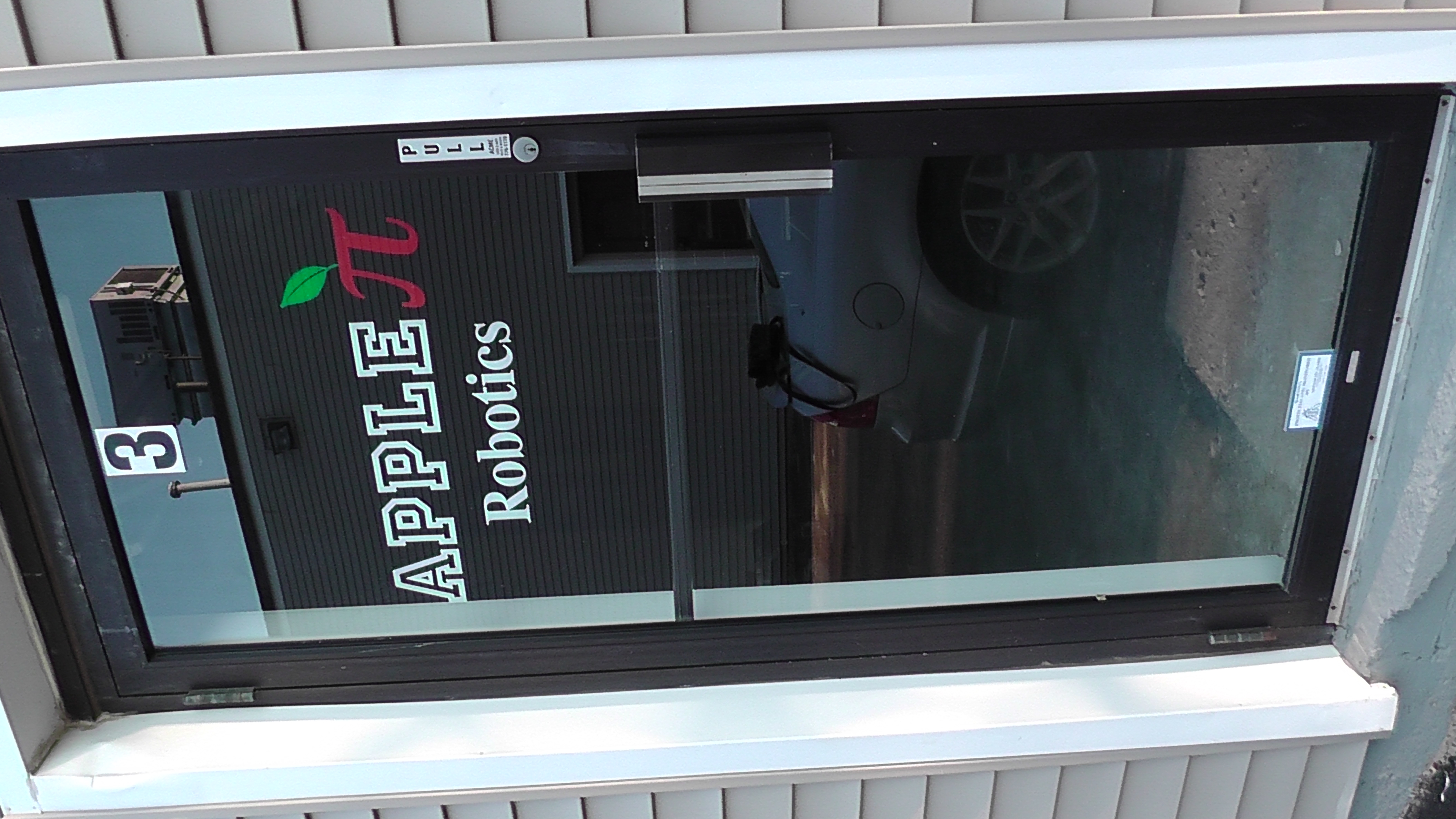 Beginnings of Success 2012-2018
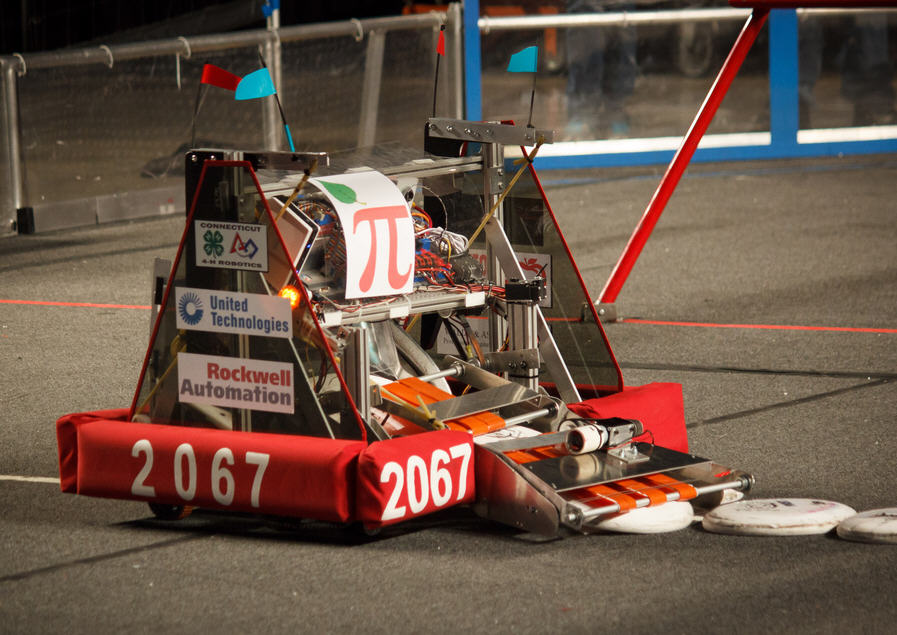 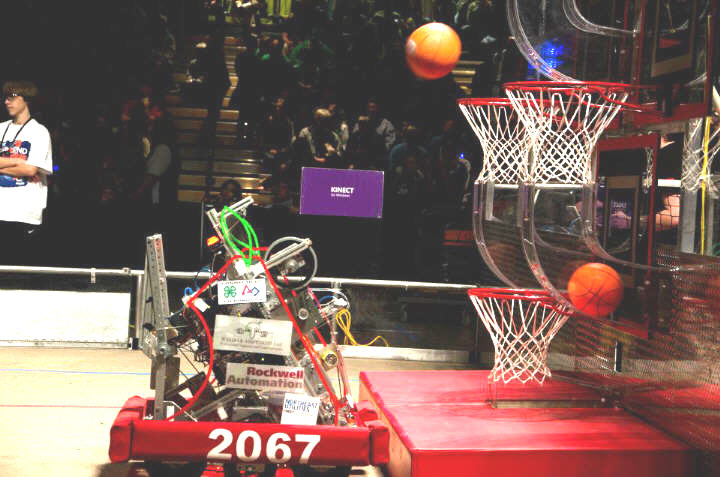 World Championships 6 of 8 years
World Championship bracket quarterfinalist and semi finalist, ranked top 1.5% of teams worldwide   (2014 and 2015)
 New England District Champions 2015
New England Chairman’s Award Winner 2014
Hartford District Chairman’s Award Winner 2014, 2018
New England Engineering Inspiration Award Winner  2015, 2018
WPI Regional Champion-2012 & Imagery Award Recipient
State Champions 2015
Numbers of finalist/semi finalist competition awards
Grew from 22 – 55 students
First FLL team, now 9 teams          
Game Video - https://youtu.be/rYhJflwHLQU
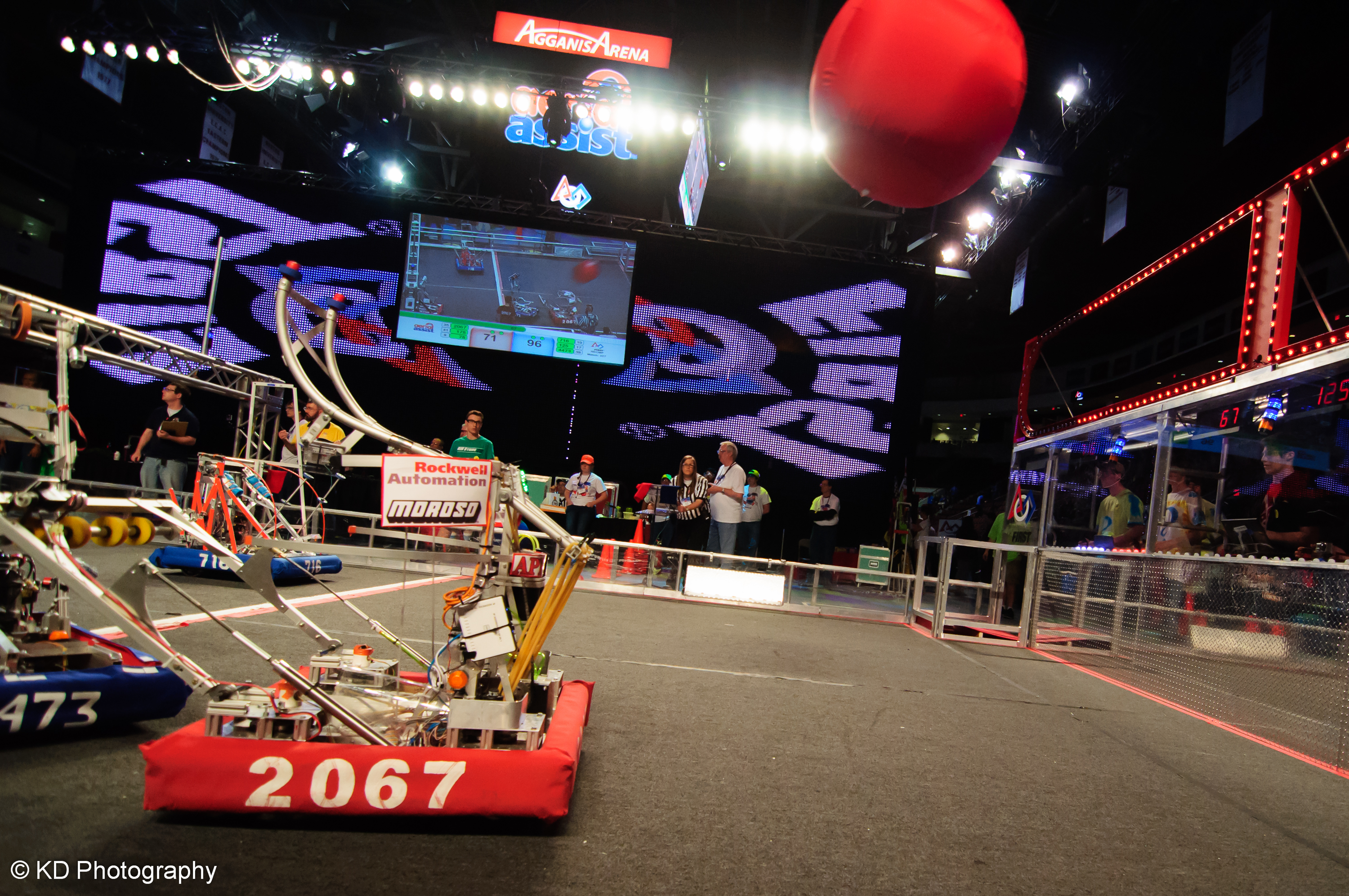 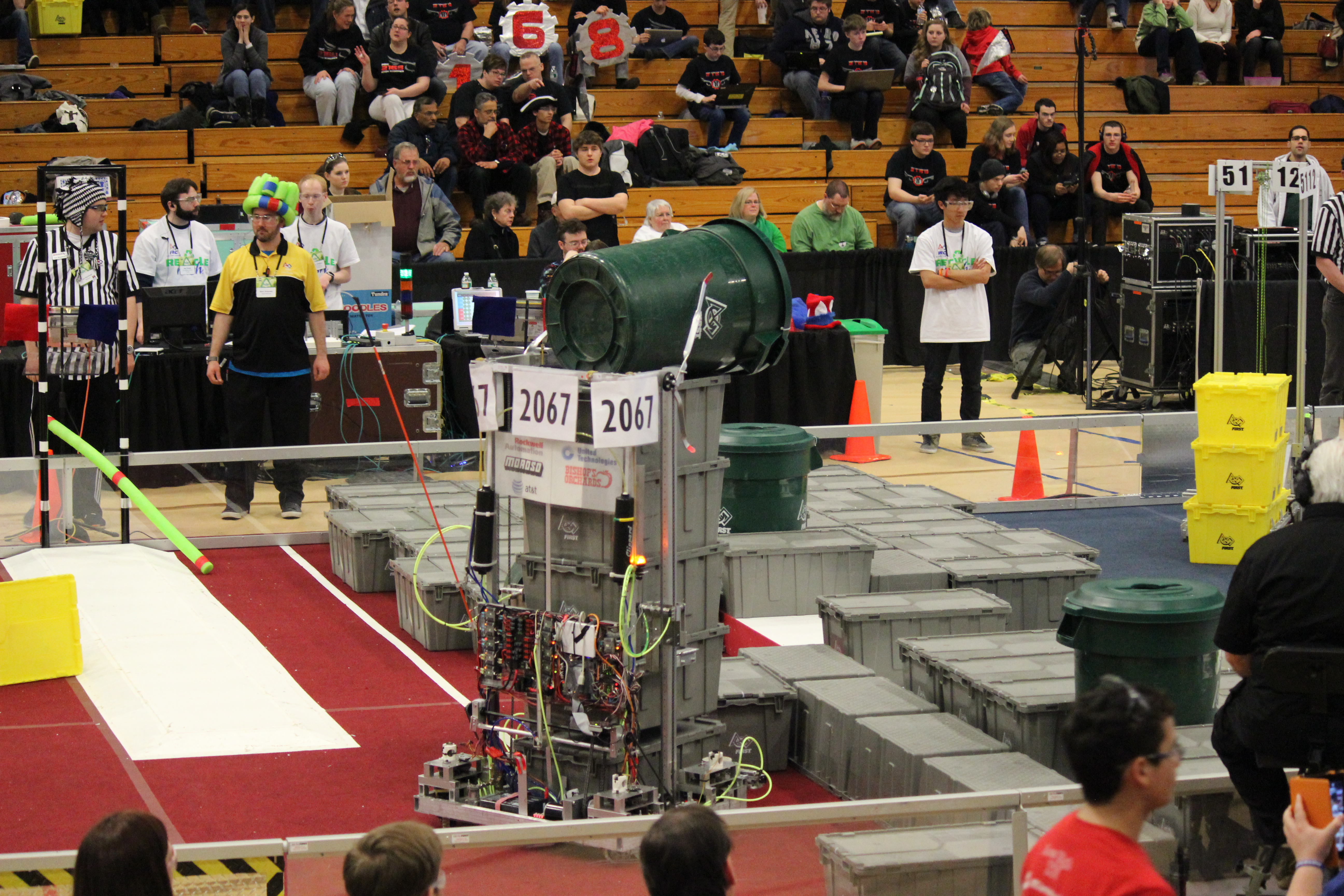 2013
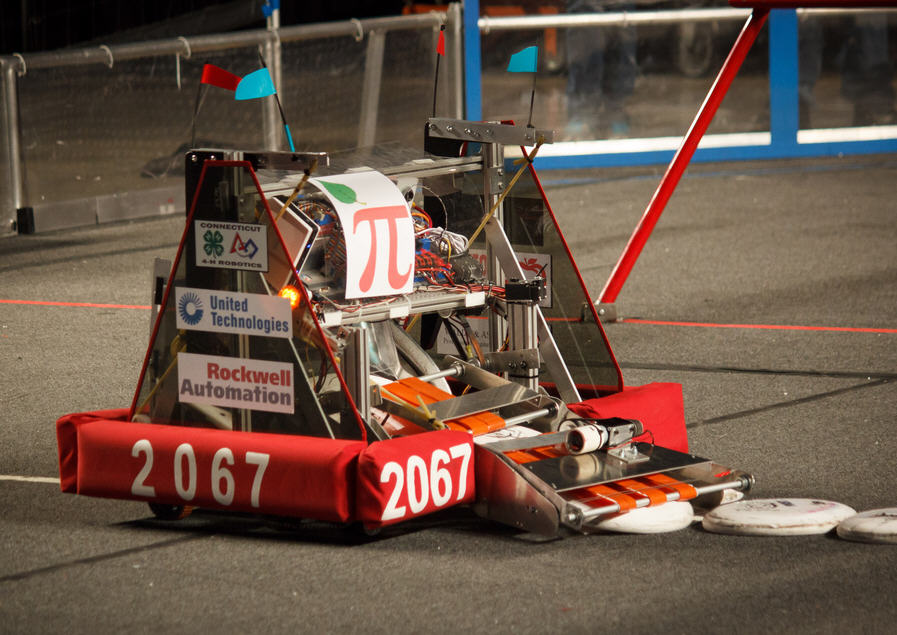 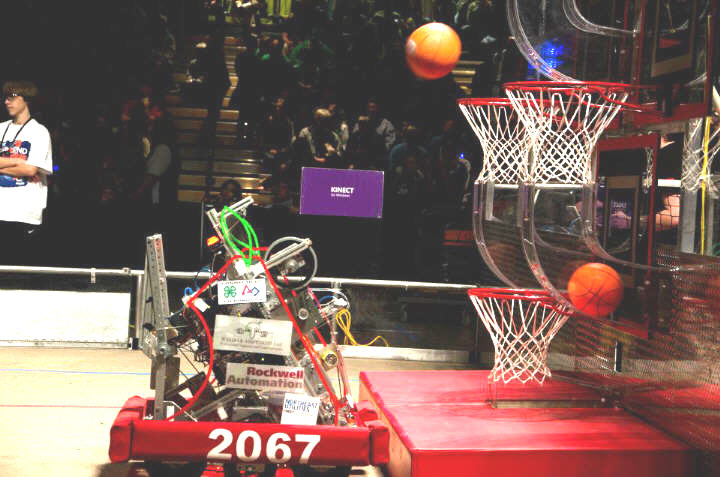 WPI Regional Quarterfinalist
Hartford Regional Finalist
35 students served – FLL & FRC
2014
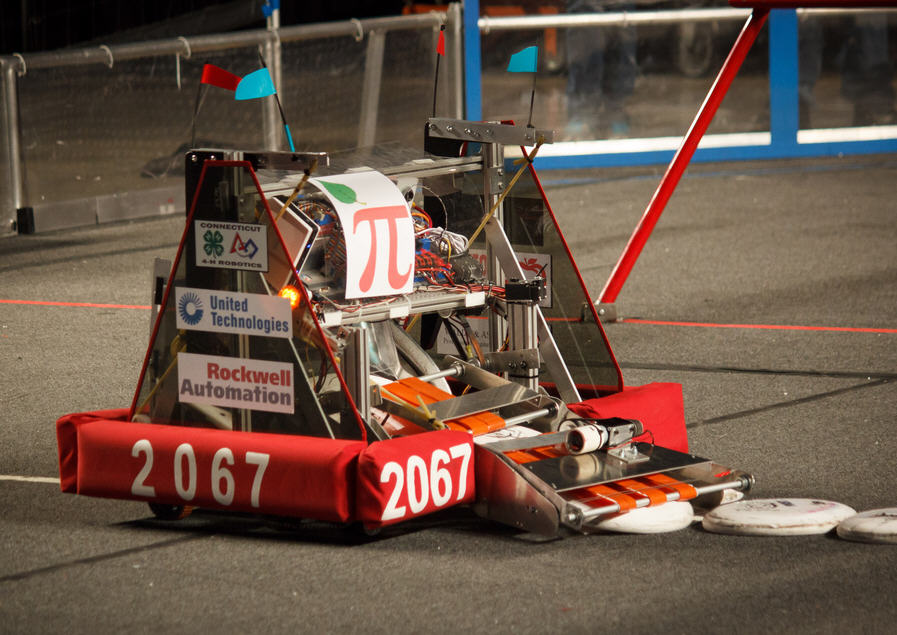 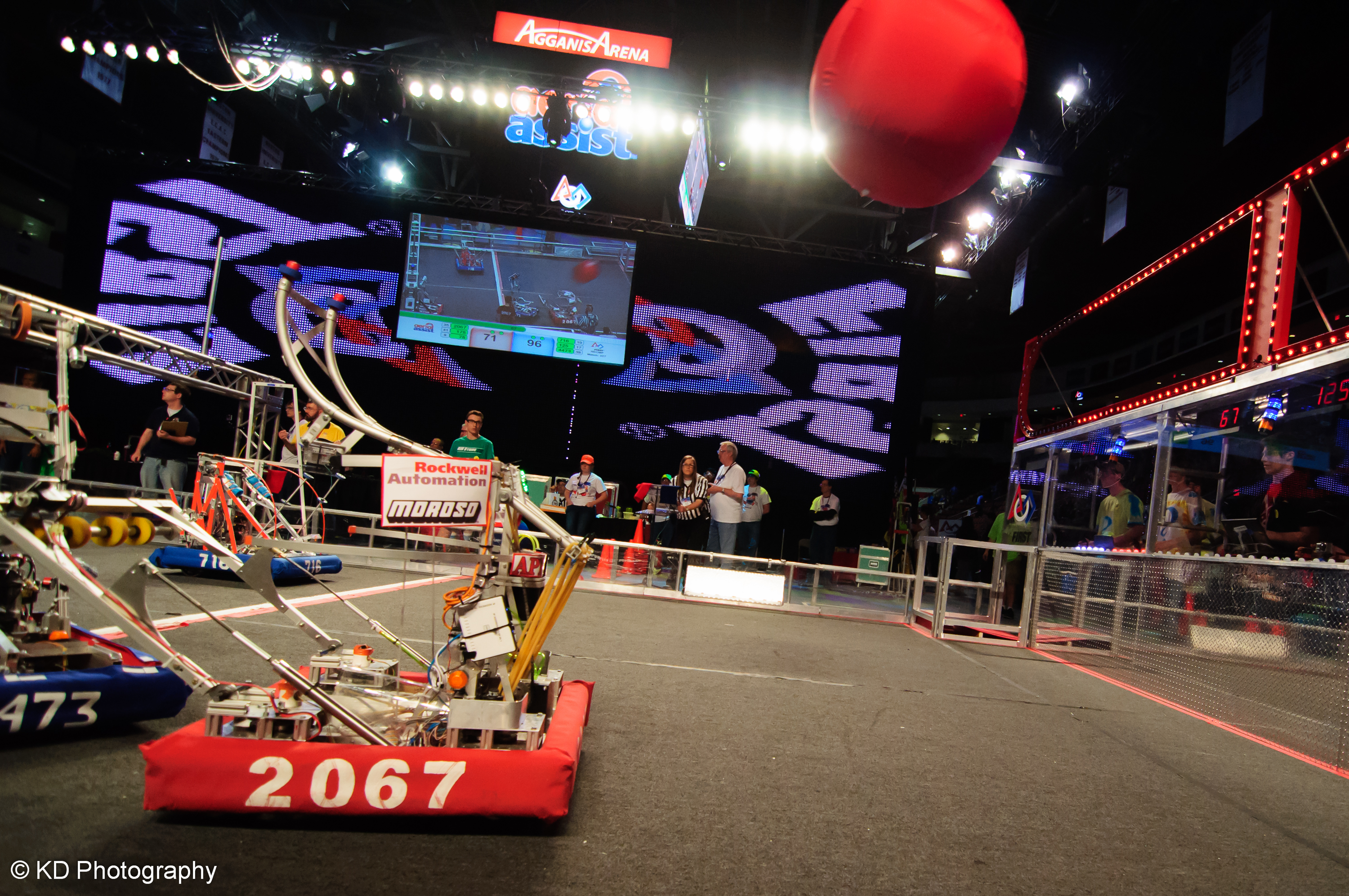 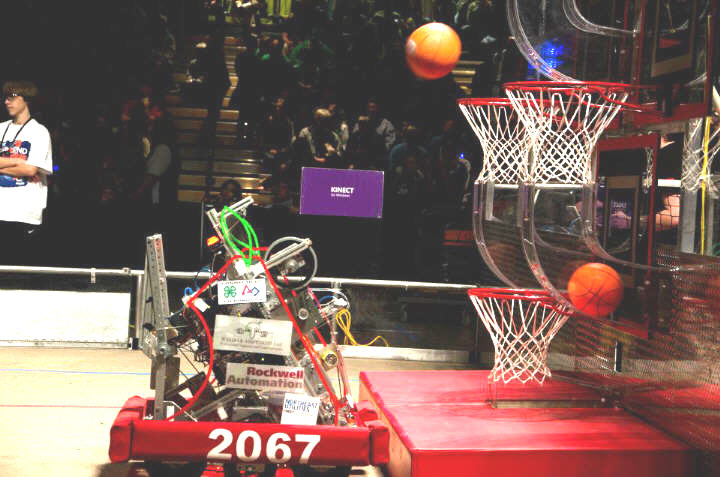 Groton District Semifinalist
Southington District Semifinalist
Hartford District Chairman’s Award Winner
New England Chairman’s Award Winner
Bracket quarterfinalist, ranked top 1.5% of teams in the  world
48 students served – FLL & FRC
2015
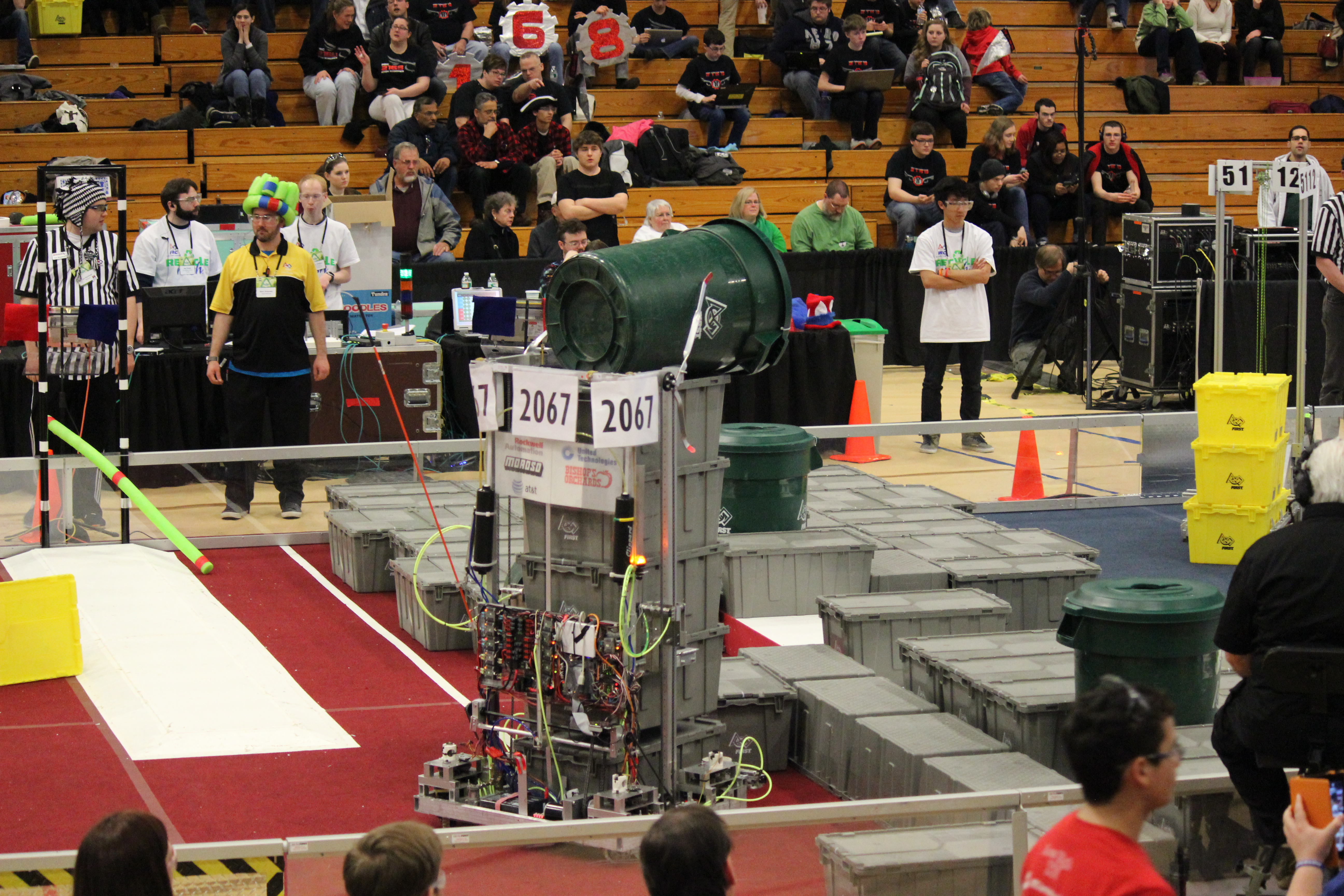 Hartford District Finalist 
New England Engineering Inspiration Award Winners
 New England District Champions
 World Championship Field Semifinalists, ranked top 1% of teams in the world
 State Champions
Over 70 students – FLL, FTC and FRC
2016
WPI District Quarter Finalist
Rhode Island District Semi Finalist + Rockwell Automation Innovation in Controls Award
 Hartford District Quarter Finalist + Engineering Inspiration Award
 New England District Quarter Finalist
 World Championship Carson Division Quarter Finalist, ranked top 2% of teams in the world
 State Champions Quarter Finalist
Over 70 students – FLL and FRC
Game Video https://youtu.be/df6XZppvF3A
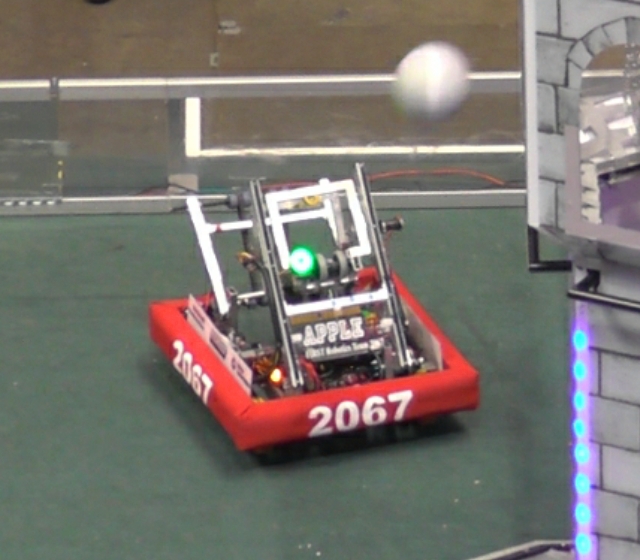 The season at a glance
Bash at the beach
All day on Saturday, Oct. 13th at Lyme-Old Lyme HS
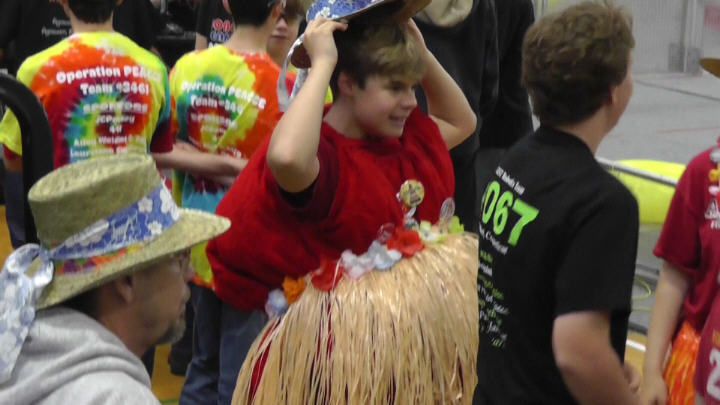 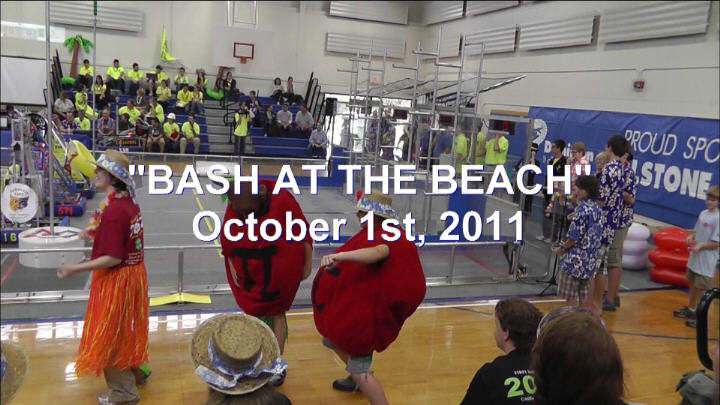 Great intro for both parents and students

Likely have a small concession stand - $$
Fall training
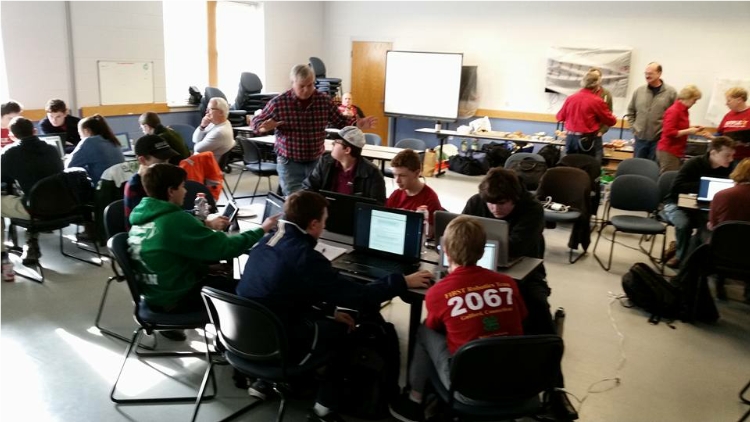 Open House at our shop next Tuesday, 9/18   
Team building, goal setting and group decision making 
CAD and Control System Software Training (Tuesdays & Thursdays)

   Machinery at shop; hand tools and power equipment (Wednesday’s)
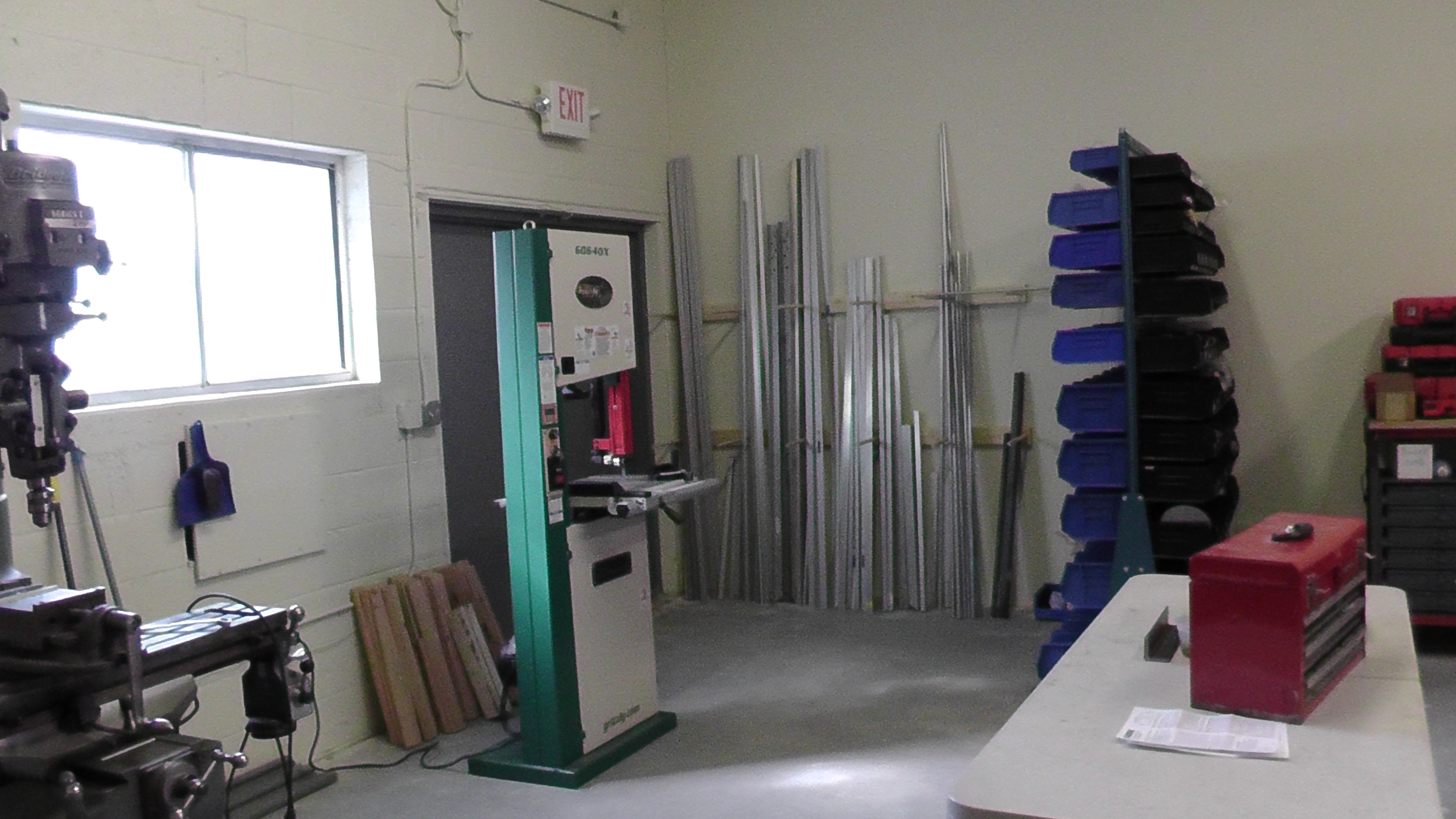 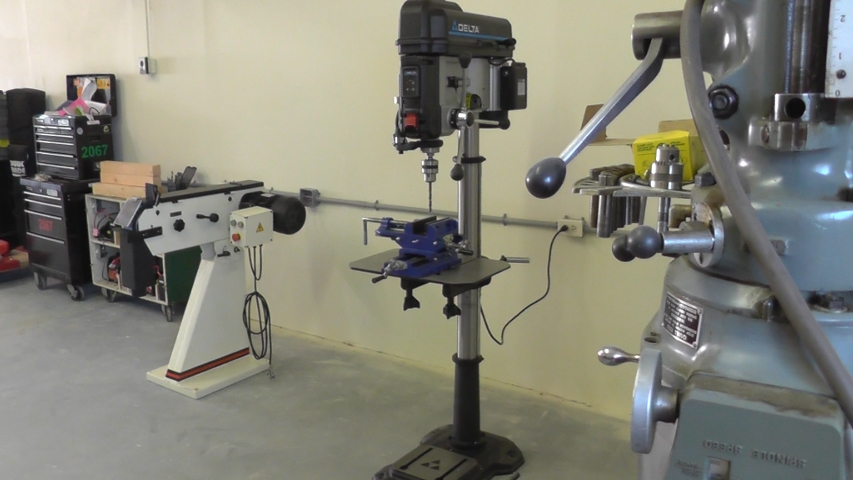 Fall training
Design/Build (training on mechanical systems – Tues/Weds)
SolidWorks CAD Design (Tuesdays)
Basic Mechanics 
Chassis designs, Arm manipulation, Collection system strategies
Electric and Pneumatic Actuators, power fundamentals
Shop Machinery Training (hand tools, band saw, drill press, Bpt. Mill, lathe) 


  Control System & Programming (Thursdays)
LabView Training (Beginner and Advanced sessions)
Basic Machine Logic – Logical thinking
Sensor & Feedback Controls
Camera/Image Recognition
Electrical Wiring and Layouts
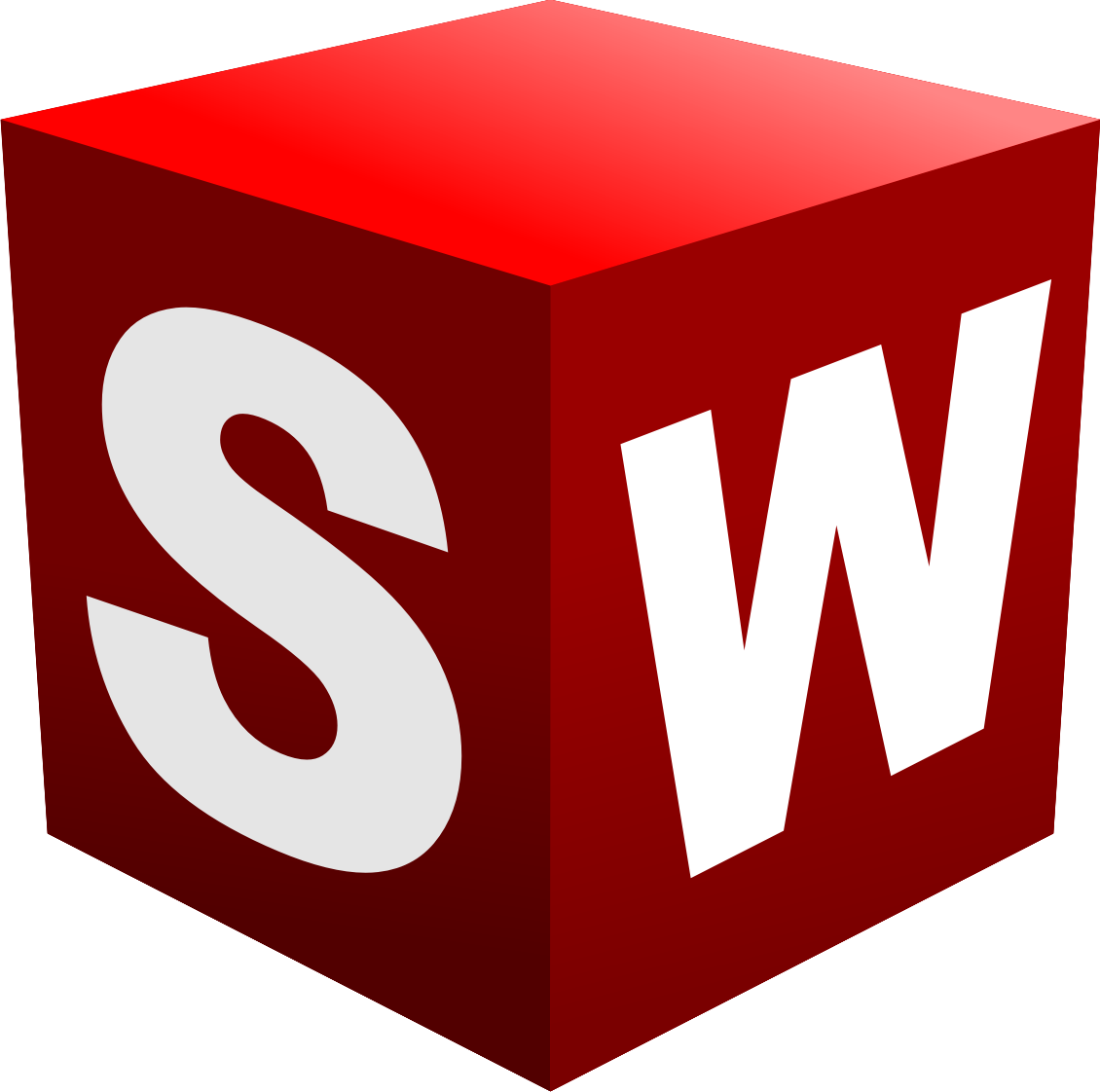 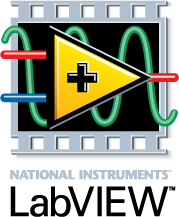 Participation in fall program is required!
Paperwork, ugh!
4-H Registration
Available after Oct. 1st www.4Honline.com
Forms include the 4-H Enrollment , 4-H Health Form and Rules of Conduct
FIRST Forms
Available at https://my.firstinspires.org/   Go to the “Sign Up” button at the top
Student registers in Youth Team Member Services. Once student has registered, a parent can log on (using email address provided by student) to fill out consent form
New England Consent/Release Form 
This is a second Consent & Release form for the New England Region (This in addition to the FIRST Robotics Consent & Release form)
It is a separate section of the FIRST Forms
Youth protection program
FIRST youth protection program
The purpose of the FIRST Youth Protection Program (FIRST YPP) is to provide Coaches, Mentors, Volunteers, employees, others working in FIRST programs, team members, parents, and guardians of team members with information, guidelines, and procedures to create safe environments for everyone participating in FIRST programs.
Put into effect in 2015
Requires screening for lead mentors
Requires training for all members who spend significant time with students

 4-H background checks required in addition for all mentors
Ypp PDF  https://www.firstinspires.org/sites/default/files/uploads/about/FIRST-YPP-ProgramGuide.pdf 
YPP Video  https://www.youtube.com/watch?v=VPzxm4IfG6w&feature=youtu.be&list=UUyJqS0n0h5f3yeYxEADZuvQ
Build season
Six Weeks of Analyzing, Designing, Building, Testing, and Improving
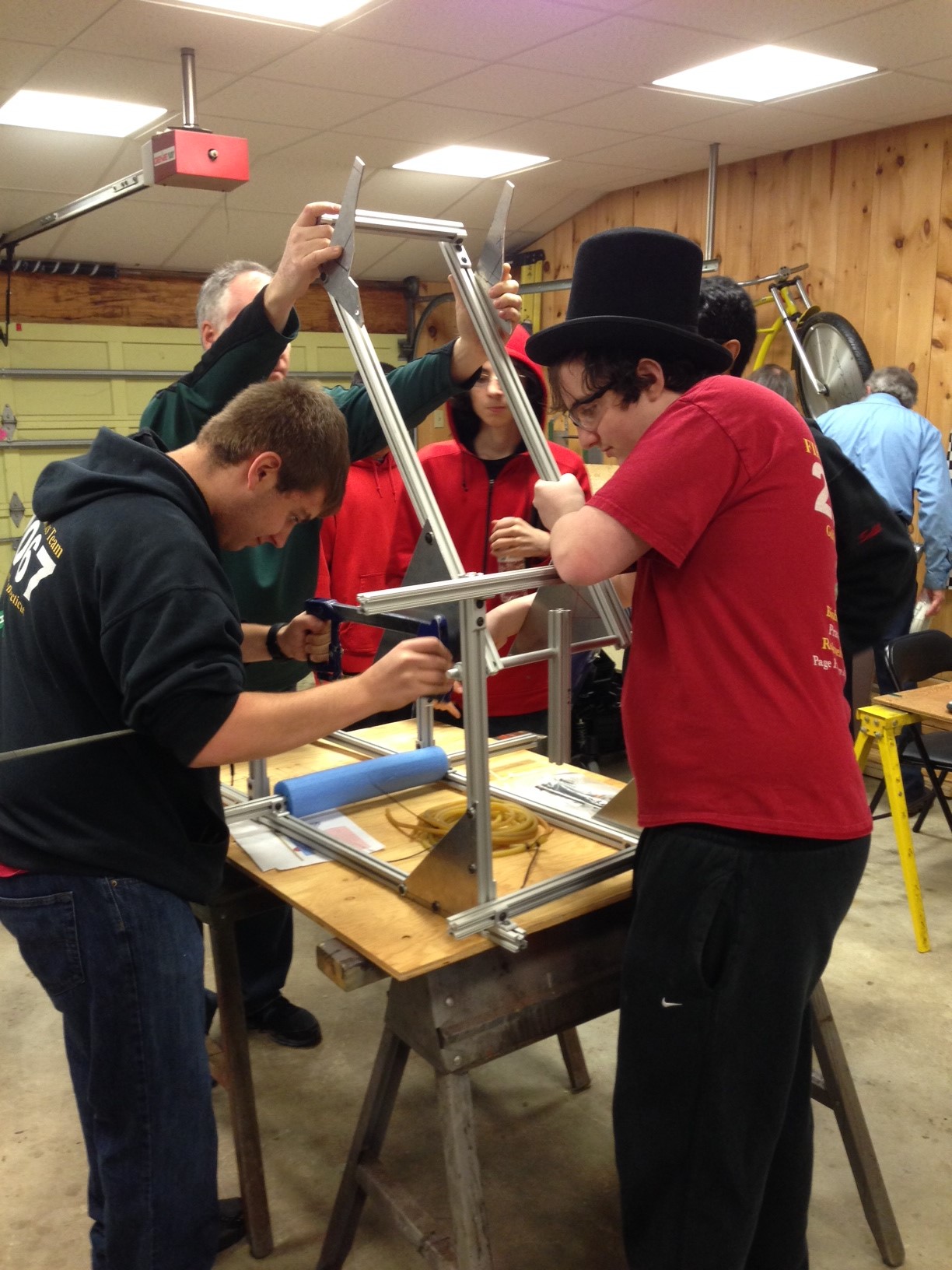 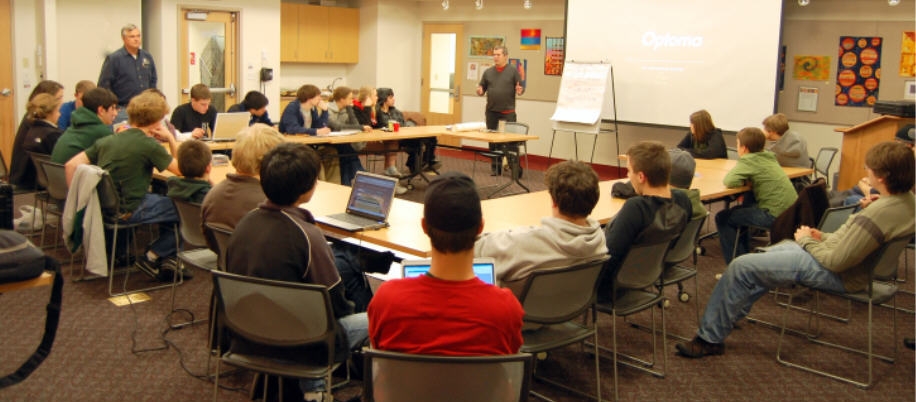 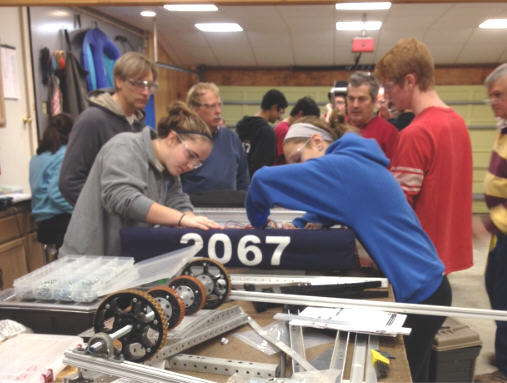 Build season schedule
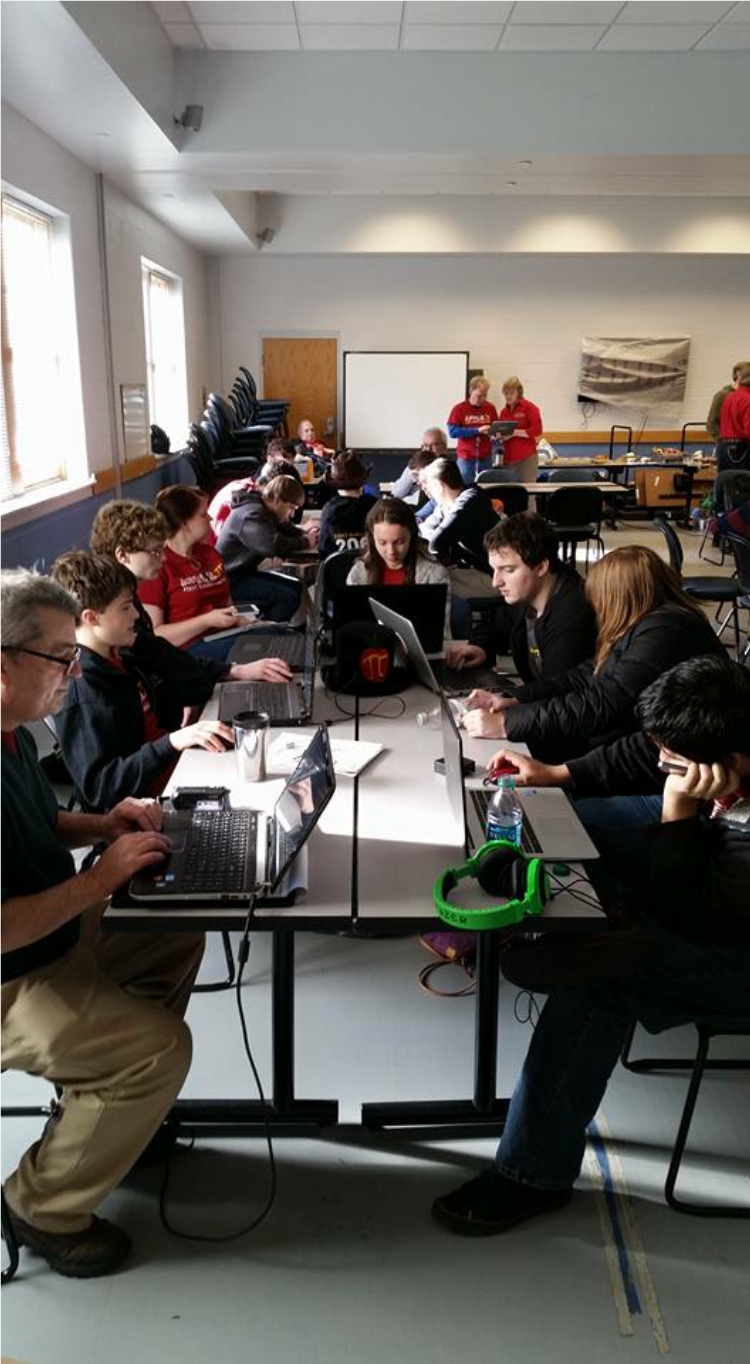 Jan. 5 – Kick Off – Guilford EMS Building live NASA telecast
2019 ‘game’ objective and rules are presented
First weekend spent analyzing game and finding game strategies
First week spent brainstorming possible designs to satisfy strategies

  Robot ships February 19 
There is never enough time!
We build two robots – Competition and Driver Training/debugging/improvements

  Team will divide and conquer
Large team requires two (2) shifts per day with web based sign-up system
Team meets 6 times a week during build season
Each member defines their own schedule – But 2 times/week expected
Video    https://youtu.be/d60FOfoG5fs
competition season schedule
Schedule (Preliminary)
Suffield Shakedown: February, 16th  

District Event #1 – Waterbury District, CT (March 8-10)
District Event #2 -  Western New England, MA (March 22 - 24)
District Event #3 – Hartford, CT (April 5 - April 7)

New England Regional –  WPI, MA    (April 12-14)    IF we qualify

World Championship - Detroit (April 24-27)   IF we qualify

Connecticut Championships (May)

  Off Season
Where is Wolcott  (June)
Bash at the Beach  (October)
Event awards
Competition Awards
Alliance Winner
Alliance Runner-up
FIRST Awards 
Chairman's Award   
Creativity, Entrepreneurship, Engineering Inspiration, Excellence in Engineering, Innovation in Control, Team Imagery Award, Industrial Design
District Points
Points given to winners, runner ups, semi/quarter finalists
Points given based upon selection order & event ranking
Points given for all FIRST awards
Points determine which teams qualify for District Championship and ultimately World Championship
Community
Community outreach
Student presentations and demonstrations for various groups
Brownies, Suncatchers, Guilford Library, Shoreline Outdoor Education Center
 Demonstrations at Cruise Nights and “Spooktacular”
 Participation in 4-H Fair, Guilford Fair & Durham Fair
Tech Tuesdays at the Guilford Library
 Development of FIRST Lego League teams in Guilford and Madison
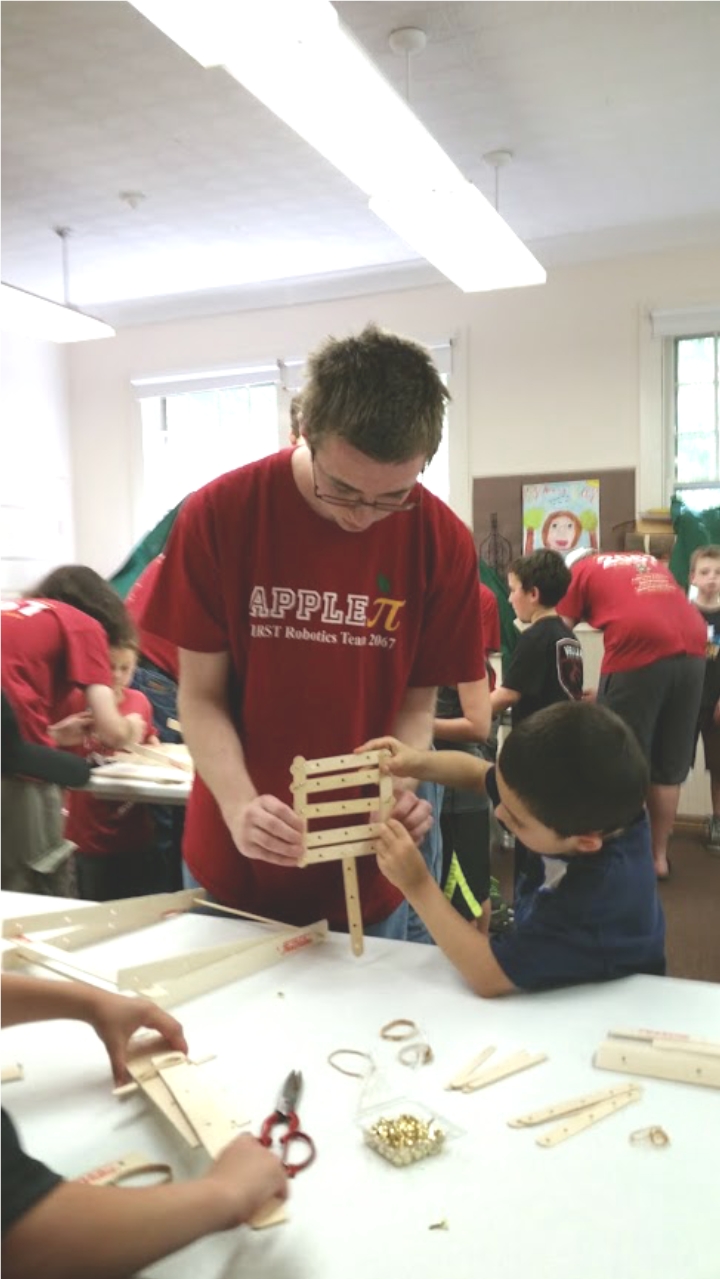 .
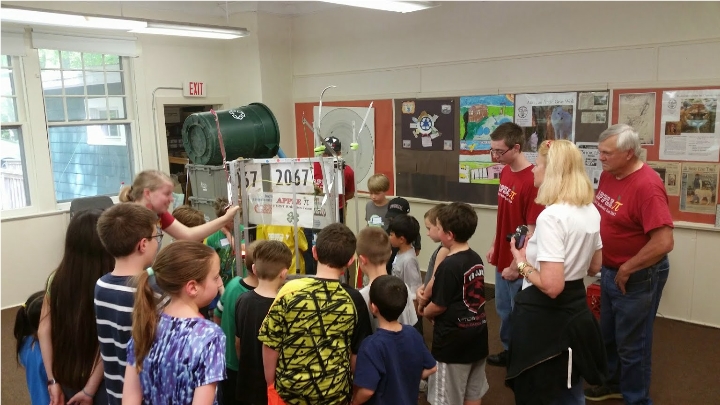 Civic responsibility
Money raised to benefit Parkinson’s Research
  Car wash & planter construction for “Guilford House” residents
  Coordinated coat drive, board game drive, and book drive
  200 LBS of food collected for the Guilford Food Bank
 Chairman’s Video - https://youtu.be/P2kDmXzct6s
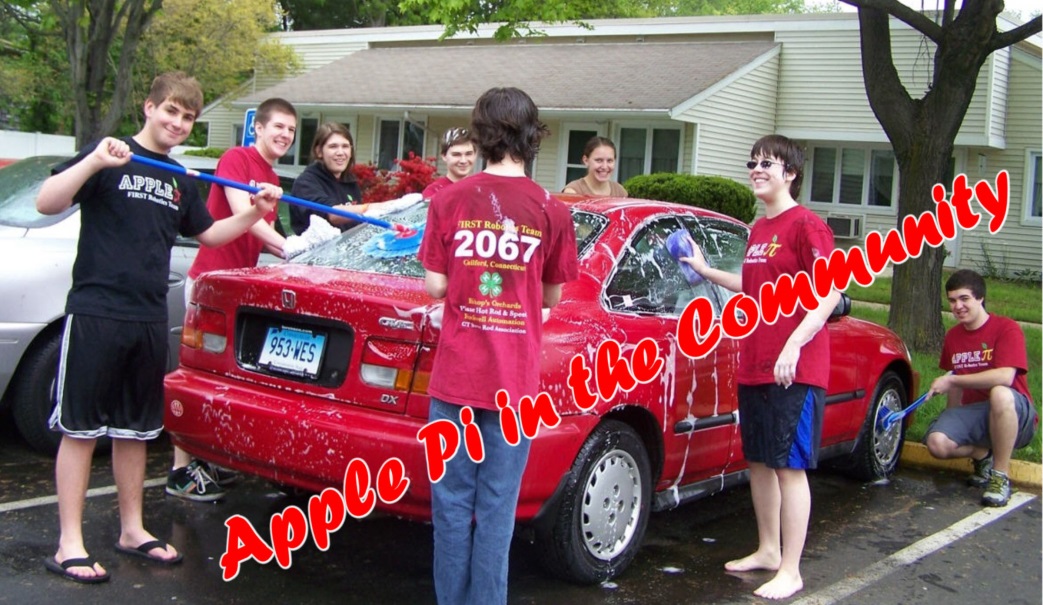 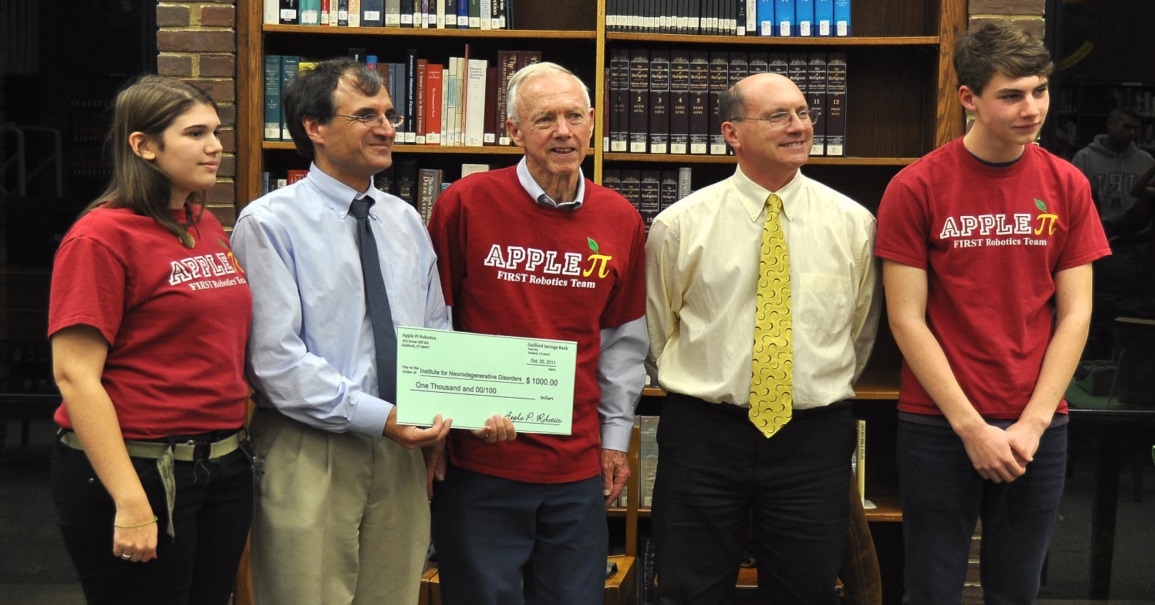 .
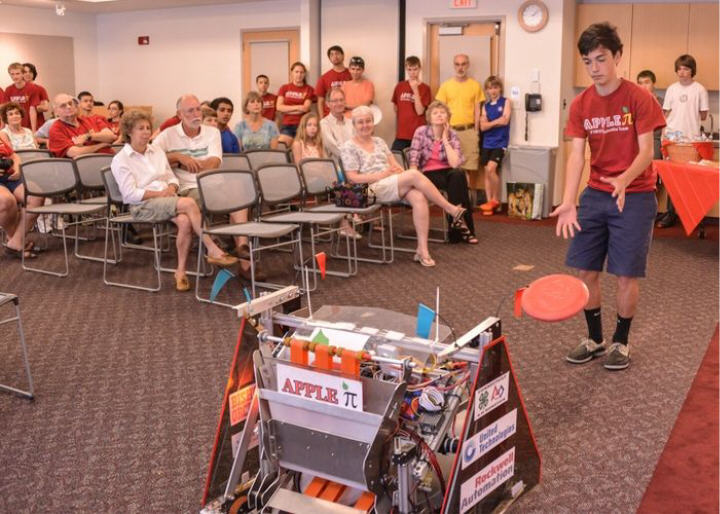 Team logistics
Meeting Locations/times
Primary Meeting Location
Workshop – 29 Soundview Road, Building 2, Unit #3, Guilford
 Secondary Meeting Locations
Guilford Free Library
Emergency Services Building – behind Police Station, adjacent to Firehouse
Guilford H.S.
 Meeting Times
Offseason
CAD/LabView – Tuesday from 6 to 8 (during fall)
General meetings - Wednesdays from 6 to 8pm
Wednesday Fall Training, 2 shifts, times TBD
Build Season – 2 shifts/day
Mon-Thurs from 5 to 8:00pm
Saturday from 9am to 4pm  
Sunday from 11am to 4pm
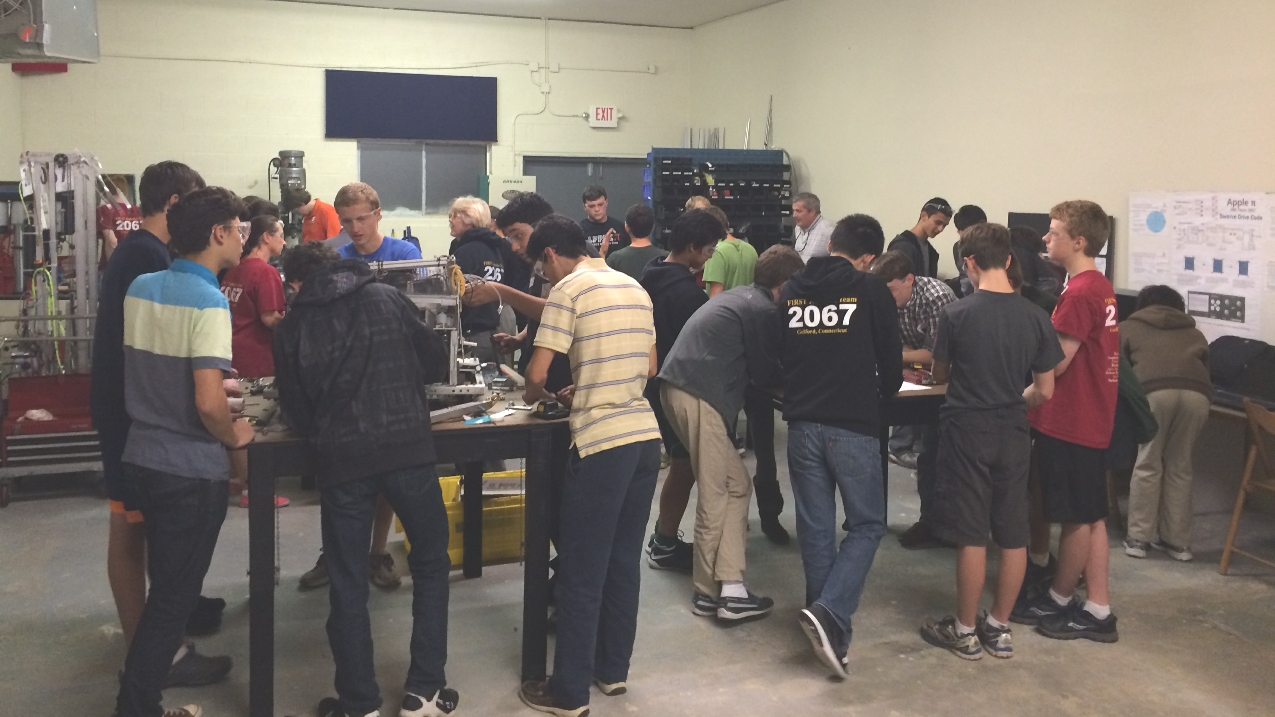 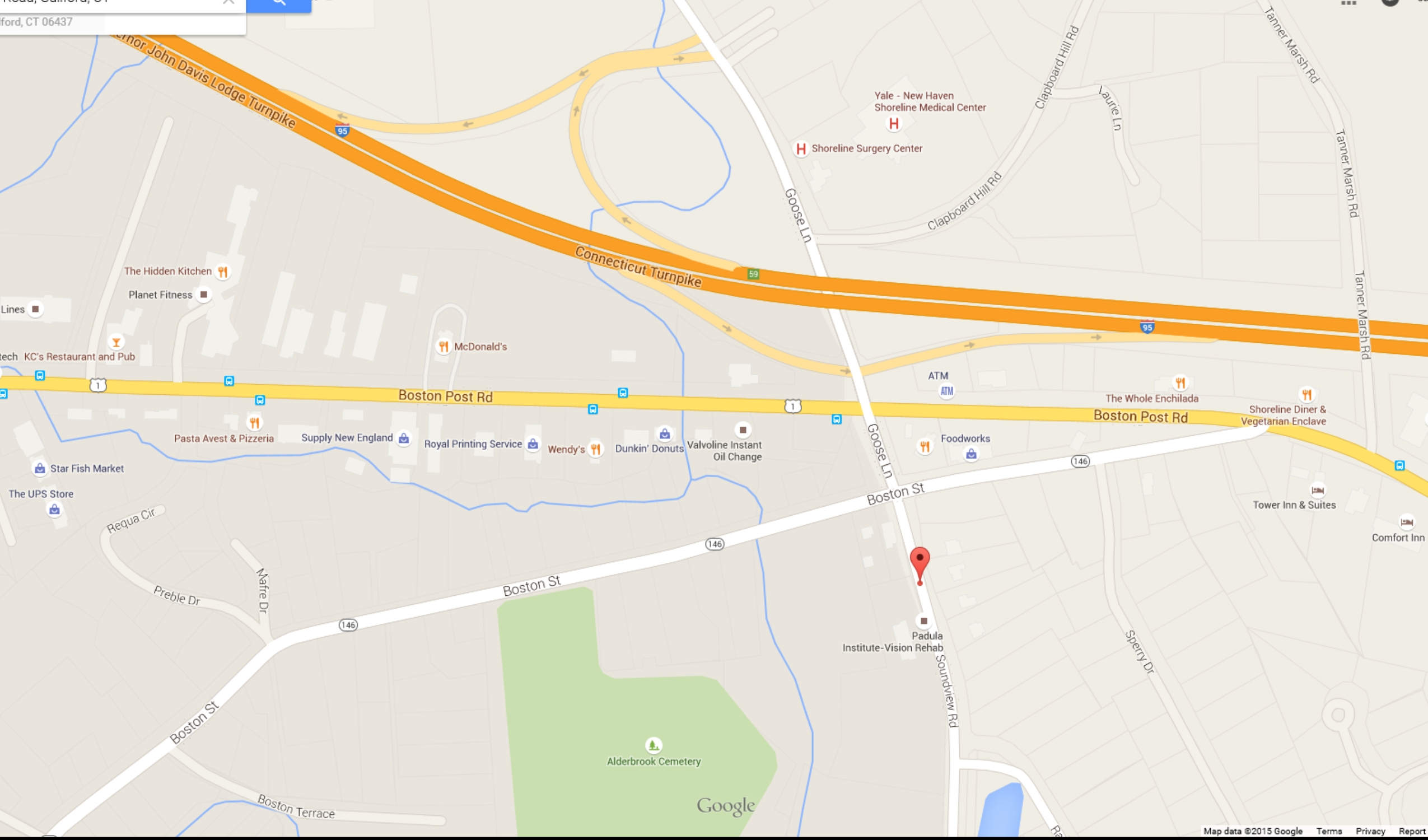 Competition travel & cost logistics
In-state Events
Carpool each day
Team covers costs except for food

New England Out of State Events
Carpool to and from
Hotel overnights required
Approx. $100/student

Championship Event (Detroit)
Air travel
Hotel for four (4) nights
Food
Approx. $750/student
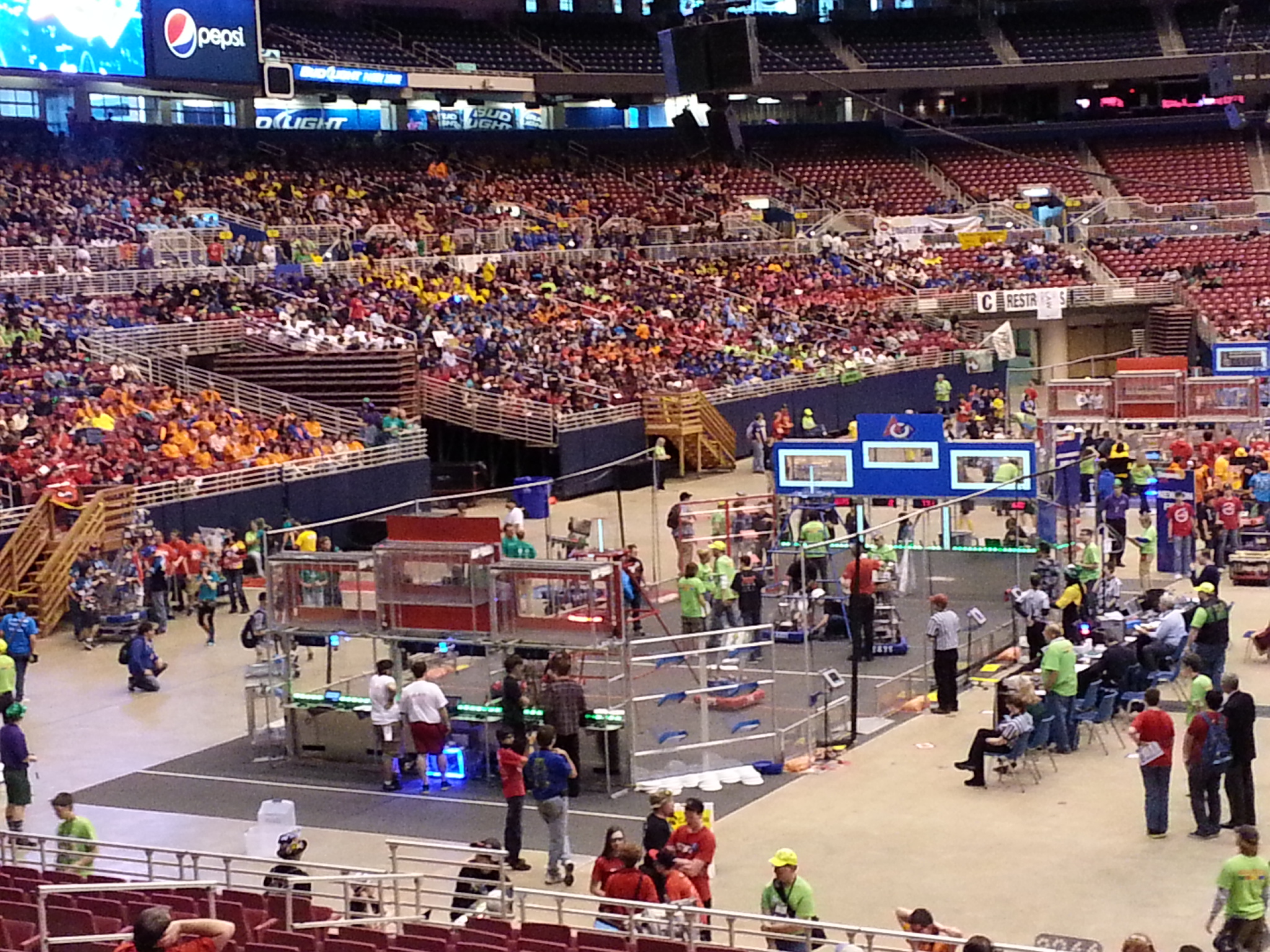 Team Costs and fundraising
Annual Budget of Approximately $40K Not Including Travel




Bulk costs (75% of budget) covered by sponsors
Bishop’s Orchard (Founding Sponsor)
United Technologies
Rockwell Automation
Lockheed-Martin/Sikorsky Aircraft
Intuitive Surgical
Medtronic/Covidien
Moroso Performance Products
Page’s Hardware
Country Paint & Hardware


 Team fundraising covers remaining 25%
Cruise Nights  - 5 during the summer
“Spooktacular Cruise In”  (Oct. 15th)
Car Washes
Member fees
student Costs and fundraising
Special Student Fundraisers (% contributes to student travel costs)

Selected Car Washes (75%)
Thanksgiving Pie Sales (100%)
Student Pursued Cash Sponsorships – Local (50%)
student Costs and fundraising
“SPOOKTACULAR”
October 20st – (rain date Oct. 21
Classic Car Cruise In
Moroso Performance Products
Cars – BBQ – MUSIC – ROBOTS
Premier fundraiser - $
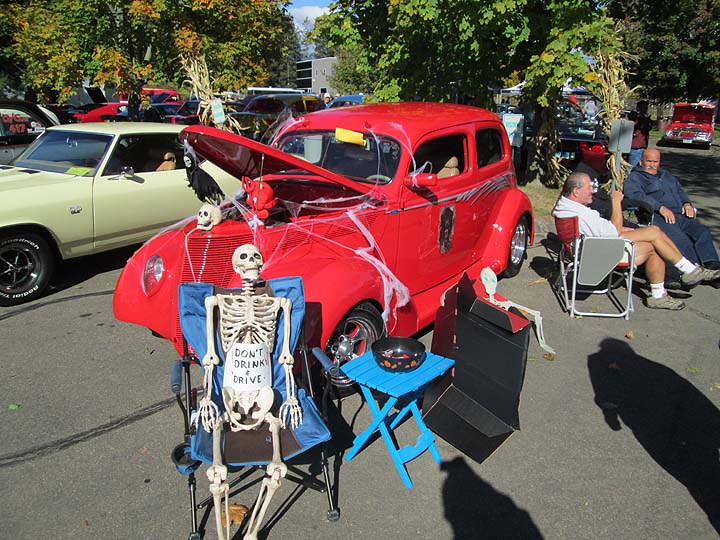 communications
Website – www.ApplePiRobotics.org
Classroom (Google) – Student Initiative 


Yahoo Group for calendar updates
Required to have a Yahoo account/email, but not to use

General updates from Juno email – ApplePiRobotics@juno.com (do not reply)

Important emails for contact
Mentor Emails
Jim Scott – Capnhook-41@comcast.net      General
Rick Page – rick.page.home@gmail.com     General
Diane VanderGrinten – dvandergrinten@juno.com   Financial & Travel Coordination, FLL
Our expectations
expectations
Focus on task at hand when at Apple Pi

 Work safely at the shop

 Be patient as you learn certain procedures from experienced team members and mentors – often “learning by watching”

 Be open to contributing to tasks outside of the robot build process

Meaningful participation – engaged at least twice/week during build season
  
Regular attendee at training sessions in the fall season
Parent assistance
Parents are welcome to provide expertise and guidance on various subcommittees

 Provide assistance with fundraisers
 Lend a hand with our transportation needs 

 Timely drop-offs and pick-ups for team events and shop sessions

 Provide assistance with getting all forms and registrations done before deadlines

 Occasionally we will ask for nominal donations of snacks, baked goods or other food/beverage items to be used at events
Gracious professionalism
"Competition, not for the sake of destroying one another, 
       but for the sake of bettering and improving both 
      competitors as the end result."

https://www.youtube.com/watch?v=PCGsLAyrck4
Next Tuesday
Don’t Forget -  Drop in Open House at the Shop
 Tuesday, 9/18,  6-8pm
Come see the place your children will spend lots of time at during the season – New Recruits & Parents
Questions?
Apple Pi FUN Video